TD/TP3
(Résolution des équations différentielles)
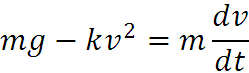 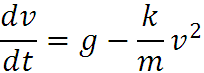 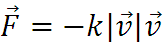 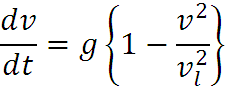 avec :
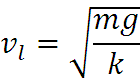 k=0.0005, m=0.5 kg, g=9.81 ms-2, (t=0, v=0)
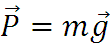 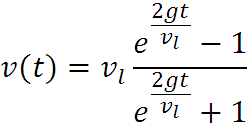 Solution analytique:
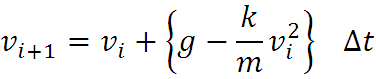 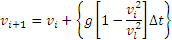 solution numérique:
program chutelibre
                open(1,file='resdiff.dat')
                 xk=0.0005
	xm=0.5
	g=9.81
	tmin=0.0
	tmax=50
	n=25
	deltat=2
	t=tmin
	vl=sqrt((xm*g)/xk)
	v=0.0
	deriv=0
                do 10 j=1,25
	vv=(v*v)/(vl*vl)
	deriv=g*(1-vv)
	t=t+deltat
	v=v+(deriv*deltat)
	term1=exp(2*g*t/vl)-1
                term2=exp(2*g*t/vl)+1
               vanal=vl*(term1/term2)
                write(*,*)t,v,vanal
	write(1,*)t,v,vanal
 10           continue
                stop
	end
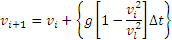